Vitamin C  in the Prevention & Treatment of Covid-19
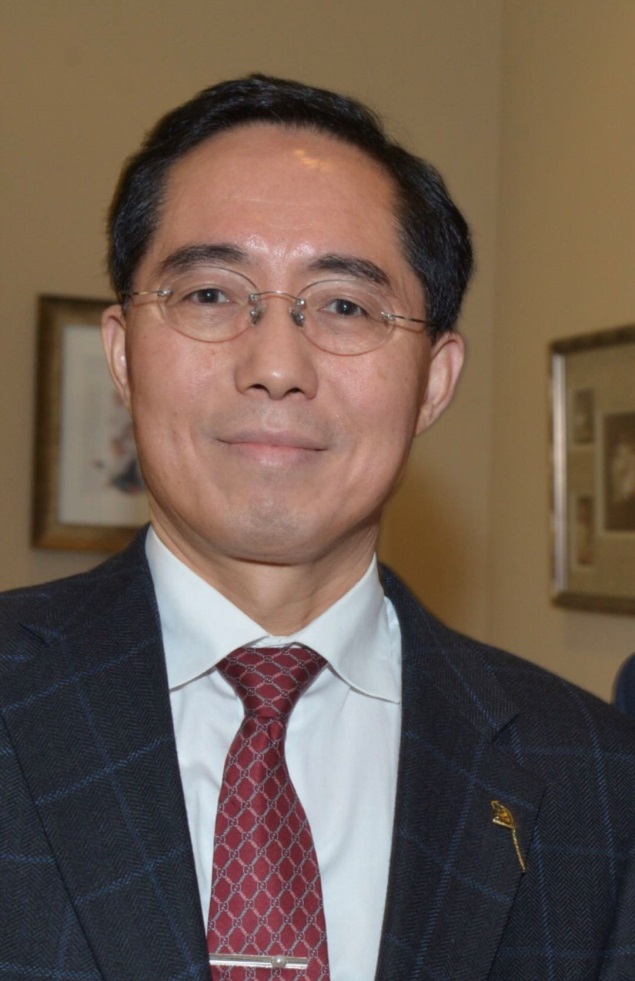 Richard Z. Cheng,  M.D., Ph.D.
Cheng Integrative Health Center
Columbia, SC, USA
BaoAn Central Hospital
Shenzhen, Guangdong, China
International Society for Orthomolecular Medicine (ISOM)
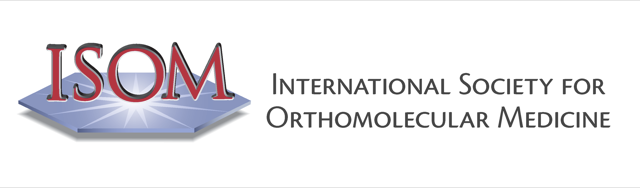 Conflict of Interest Disclosure
I have nothing to disclose.
Disclaimers:
The opinions expressed in this talk purely represent that of mine and of the International Society for Orthomolecular Medicine (ISOM) and do not represent that of the NIH. 
Thanks to Drs. Dan Xi，Farrah Zia，and Terry Moody at the NIH for organizing this Speaker Series and for inviting me.
Key Pathologies of Covid-19
Covid-19 primarily affects the respiratory system, causing pneumonia, some of whom may develop acute lung injury (ALI)/acute respiratory distress syndrome (ARDS), sepsis, septic shock & multi-organ failure.1-2
Acute Lung Injury (ALI)/Acute Respiratory Distress Syndrome (ARDS) (17%); 3
Requiring mechanical ventilation (4%) ; 3
And septic shock (~4%). 3

1. Peng ZY et al. Vitamin C infusion for the treatment of severe 2019-nCov infected pneumonia. https://www.clinicaltrials.gov/ct2/show/NCT04264533
2. Wang, D. et al. Clinical Characteristics of 138 Hospitalized Patients With 2019 Novel Coronavirus-Infected Pneumonia in Wuhan, China. JAMA, 323 (2020).
3. Chen, N. et al. Epidemiological and clinical characteristics of 99 cases of 2019 novel coronavirus pneumonia in Wuhan, China: a descriptive study. Lancet, 395 (2020)
Increased Oxidative Stress/Cytokine Storm Underlying ALI/ARDS
ALI, ARDS, and sepsis are nonspecific pathologies shared by many viral infections including Covid-19 infection and other pathogens. Cytokine storm or increased oxidative stress is the key underlying common mechanism. Therapeutic agents, primarily antioxidants, including prototypical vitamin C, targeting increased oxidative stress/cytokine storm holds promises.

Christoph S Nabzdyk and Edward A Bittner. Vitamin C in the critically ill - indications and controversies. World J Crit Care Med. 2018 Oct 16; 7(5): 52–61. PMID: 30370227
Peng ZY et al. Vitamin C infusion for the treatment of severe 2019-nCov infected pneumonia. https://www.clinicaltrials.gov/ct2/show/NCT04264533
Markos G. Kashiouris,1,* Michael L’Heureux,1 Casey A. Cable,1 Bernard J. Fisher,1 Stefan W. Leichtle,2 and Alpha A. Fowler1   The Emerging Role of Vitamin C as a Treatment for Sepsis. Nutrients.  2020 Feb; 12(2): 292. PMID: 31978969
Cheng RZ. Can early and high intravenous dose of vitamin C prevent and treat coronavirus disease 2019 (COVID-19)? Medicine in Drug Discovery. Available online 26 March 2020, 100028 https://doi.org/10.1016/j.medidd.2020.100028
VC Deficiency, a Key Finding of ICU Patients
Vitamin C deficiency is common among patients with acute and chronic diseases.1-5
40% ICU patients with septic shock have blood VC levels approaching zero, diagnostic of scurvy (<11.3 umol/L), 1
with the remainder of ICU sepsis patients have hypovitaminosis C (<23 umol/L). 1
~50% non-septic ICU patients also have hypovitaminosis C. 1
Low plasma VC levels are associated with more severe organ failure and increased mortality. 6

Carr AC, et al. Hypovitaminosis C and vitamin C deficiency in critically ill patients despite recommended enteral and parenteral intakes. Crit Care. 2017 Dec 11;21(1):300. doi: 10.1186/s13054-017-1891-y. PMID 29228951
Borrelli E et al., Plasma concentrations of cytokines, their soluble receptors, and antioxidant vitamins can predict the development of multiple organ failure in patients at risk. Crit Care Med. 1996 Mar;24(3):392-7. PMID 8625625
Victor VM, et al. Changes in the ascorbic acid levels of peritoneal lymphocytes and macrophages of mice with endotoxin-induced oxidative stress. Free Radic Res. 2001 Dec;35(6):907-16 PMID 11811541
Evans-Olders, R et al. Nutrition. Metabolic origin of hypovitaminosis C in acutely hospitalized patients. 2010 Nov-Dec;26(11-12):1070-4. doi: 10.1016/j.nut.2009.08.015. Epub 2009 Dec 16. PMID 20018480
Paul E. Marik  and Michael H. Hooper Doctor—your septic patients have scurvy!Crit Care. 2018; 22: 23. PMID: 29378661
De Grooth HM, Spoeistra-de Man AM, Oudermans-van Straaten HM. Early plasma vitamin C concentration, organ dysfunction and ICU mortality. Intensive Care Med. 2014;40:S199
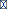 High-Dose IVC Prevents and Improves Pneumonia
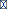 148 animal studies show VC can alleviate or prevent bacterial, viral and protozoan infections.
VC cuts the risks of colds by 50% in physically active adults, although this is not always observed in the general population.
2 RCTs show a dose-dependent response in the therapeutic effects of VC in common colds.
3 RCTs found VC can prevent pneumonia.
2 RCTs found VC improve pneumonia treatment.
1 RCT found VC beneficial in the treatment of tetanus.

Hemilä H. Nutrients. 2017 Mar 29;9(4). pii: E339. doi: 10.3390/nu9040339. Vitamin C and Infections.
High-Dose IVC Shortens Mechanical Ventilation
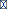 High-dose IV Vit C (HDIVC) has been used in the treatment of pneumonia, sepsis and ARDS successfully. A recent meta-analysis pooled the data from 9 qualified trials and the analysis found strong evidence that HDIVC improves patient outcome: 
HDIVC shortens patients time on mechanical ventilation by 14% to 25% (when VC dose is 1,000 mg – 6,000 mg).

Hemilä H. J Intensive Care. 2020 Feb 7;8:15. doi: 10.1186/s40560-020-0432-y. eCollection 2020. Vitamin C may reduce the duration of mechanical ventilation in critically ill patients: a meta-regression analysis. PMID 32047636
High-Dose IVC Prevents Multi-Organ Failure
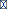 A 2014 study found very low plasma VC levels, approaching scurvy levels. HDIVC at 200 mg/kg body weight showed a dose-dependent effect of preventing multi-organ failure.
HDIVC group showed plasma VC levels of 3 mM/L on day 4, more than 40 times the average plasma VC level (~70 uM/L for people on balanced diet. For scurvy, VC < 11.3 uM/L). 

Vincent JL1, Moreno R, Takala J, Willatts S, De Mendonça A, Bruining H, Reinhart CK, Suter PM, Thijs LG. The SOFA (Sepsis-related Organ Failure Assessment) score to describe organ dysfunction/failure. On behalf of the Working Group on Sepsis-Related Problems of the European Society of Intensive Care Medicine. Intensive Care Med. 1996 Jul;22(7):707-10.
HDIVC Reduces ARDS Mortality
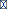 The first HDIVC on ARDS trial was reported in 1989 where 32 patients were divided into 2 groups, 16 each. HDIVC group received VC 1,000 mg + NAC + Selenium + Vit E, every 6 hours.
HDIVC group showed a 47% reduction in mortality. The mortality in the HDIVC group was 37%, compared to 71% in the control group.1

A 2016 study of 96 septic patients showed HDIVC (6,000 mg VC + hydrocortisone + thiamine cut the mortality by 31.9%. 2

1.Sawyer M.A.J., Mike J.J., Chavin K., Marino P.L. Antioxidant therapy and survival in ARDS. Crit. Care Med. 1989;17:S153.
2. Marik P, et al. Hydrocortisone, Vitamin C, and Thiamine for the Treatment of Severe Sepsis and Septic Shock. 2017. Chest PMID: 27940189
CITRIS-ALI, the Largest Trial on Sepsis and ARDS
CITRIS-ALI trial is a multi-center RCT, enrolled a total of 167 patients of sepsis and ARDS. HDIVC group was receiving VC 50 mg/kg body weight, every 6 hours for 4 days (3,500 mg IVC for a 70 kg person over 6 hours for 4 days). 

On day 28, HDIVC group showed a reduction of mortality by 35% (HDIVC 29.8% vs. control group 46.3%).
HDIVC group also had a shortened duration on mechanical ventilation, as well as 
Average of 3-day reduction in ICU stay.

Kashiouris MG1, L'Heureux M1, Cable CA1, Fisher BJ1, Leichtle SW2, Fowler AA1.
Nutrients. 2020 Jan 22;12(2). The Emerging Role of Vitamin C as a Treatment for Sepsis. PMID 31978696
HDIVC on Covid-19
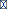 HDIVC has been used in different settings in China during this pandemic.
~50 cases of moderate to severe Covid-19 pneumonia were treated with HDIVC (10,000 mg - 20,000mg/day) out of a total of 358 confirmed cases at the Shanghai Public Health Center. 
HDIVC group had a shorter hospital stay of ~5 days, compared to the 30-day average hospital stay. HDIVC patients also improved faster with no fatality. There were 3 fatalities of 358. 
One of the patient had rapidly deteriorating oxygenation index. This patient received an additional bolus of 50,000 mg VC over 4 hours. Real time improvement of the oxygenation index was observed.

Personal communication on Mar. 17th, 2020 with Dr. EQ Mao, Prof and Chief of Emergency Medicine, Ruijing Hospital, Jiaotong University, Shanghai, China
HDIVC on Covid-19
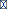 HDIVC has been used in different settings in China during this pandemic.
A Zhongnan Hospital, Wuhan University team announced world’s 1st HDIVC clinical trial on Covid-19 infection. 
A total of ~40 confirmed Covid-19 patients have been enrolled. HDIVC group received 24,000 mg/day IVC.
A preliminary analysis shows HDIVC group showed significantly improved inflammatory markers and organ function tests. The final data analysis and report are being prepared.

Personal communication on April 6th, 2020 with Dr. ZY Peng, principal investigator of the world’s first HDIVC on Cogi-19 trial, prof and chief of critical medicine, Zhongnan Hospital, Wuhan University, Wuhan China.
HDIVC Included in the Covid-19 Treatment by Shanghai and Guangdong Province
Shanghai Expert Panel Consensus on Covid-19 Treatment
https://mp.weixin.qq.com/s/bF2YhJKiOfe1yimBc4XwOA

Guangdong Expert Panel Consensus on Covid-19 Treatment
http://wsjkw.gd.gov.cn/zwyw_gzdt/content/mpost_2924849.html
Oral VC May Prevent Colds
A recent large study of 1,444 South Korean army recruits, average age 21.7 years, were divided into 2 groups, VC group received 6,000 mg VC daily. 
	At the end of the 30-day training, the VC group showed a 0.8-fold reduction in risks of developing common cold.

Kim et al., Vitamin C supplementation reduces the odds of developing a common cold in Republic of Korea Army recruits: randomised controlled trial. BMJ Mil Health 2020;0:1-7. PMID:32139409
Oral VC Reduces Duration and Symptoms of Coldsand May Prevent Colds
A 2013 meta-analysis of 29 qualified clinical trials (mostly double blind RCTs) totaling 11,306 subjects, found:

VC 200 mg daily reduces cold duration in adults by 8%
VC 200 mg daily reduces cold duration in children by 14%
VC 1,000 mg - 2,000 mg daily reduces cold duration in children by 18%
Reduced severity of common cold
Better results at 8,000 mg daily or higher

Hemila H, Chalker E. Vitamin C for preventing and treating the common cold. Cochrane Database Syst Rev. 2013 Jan 31. PMID 23440782
High-dose Oral VC Reduces Cold symptoms
715 college students, aged 18-32, were divided into 2 groups, test group or control group. Those developed cold symptoms were given: VC in the test group and pain relievers and nasal decongestant in the control group. Those in the test group without symptoms were given VC 1,000 mg 3 times daily. Authors concluded:  

High-dose VC（1,000 mg/hour x 6 hours, then followed by 1,000 mg 3 times daily，reduced the cold symptoms by 85%.
High-dose VC (1,000 mg 3 times daily) also reduced the risks of catching cold.

Gorton HC, Jarvis K. The effectiveness of vitamin C in preventing and relieving the symptoms of virus-induced respiratory infections. J Manipulative Physiol Ther. 1999 Oct;22(8):530-3. PMID 10543583
HDIVC is Safe without Significant Side Effects
HDIVC (up to 1,500 mg/kg body weight) has been generally well tolerated in clinical trials.1-9

Padayatty SJ, Sun H, Wang Y, et al.: Vitamin C pharmacokinetics: implications for oral and intravenous use. Ann Intern Med 140 (7): 533-7, 2004. 
Hoffer LJ, Levine M, Assouline S, et al.: Phase I clinical trial of i.v. ascorbic acid in advanced malignancy. Ann Oncol 19 (11): 1969-74, 2008.
Chen Q, Espey MG, Sun AY, et al.: Pharmacologic doses of ascorbate act as a prooxidant and decrease growth of aggressive tumor xenografts in mice. Proc Natl Acad Sci U S A 105 (32): 11105-9, 2008. 
Monti DA, Mitchell E, Bazzan AJ, et al.: Phase I evaluation of intravenous ascorbic acid in combination with gemcitabine and erlotinib in patients with metastatic pancreatic cancer. PLoS One 7 (1): e29794, 2012. 
Abou-Jawde RM, Reed J, Kelly M, et al.: Efficacy and safety results with the combination therapy of arsenic trioxide, dexamethasone, and ascorbic acid in multiple myeloma patients: a phase 2 trial. Med Oncol 23 (2): 263-72, 2006
Berenson JR, Matous J, Swift RA, et al.: A phase I/II study of arsenic trioxide/bortezomib/ascorbic acid combination therapy for the treatment of relapsed or refractory multiple myeloma. Clin Cancer Res 13 (6): 1762-8, 2007. 
Qazilbash MH, Saliba RM, Nieto Y, et al.: Arsenic trioxide with ascorbic acid and high-dose melphalan: results of a phase II randomized trial. Biol Blood Marrow Transplant 14 (12): 1401-7, 2008. 
Ma Y, Chapman J, Levine M, et al.: High-dose parenteral ascorbate enhanced chemosensitivity of ovarian cancer and reduced toxicity of chemotherapy. Sci Transl Med 6 (222): 222ra18, 2014.
High-dose Vitamin C (PDQR )-Health Professional Version, Feb. 14th, 2020. https://www.cancer.gov/about-cancer/treatment/cam/hp/vitamin-c-pdq#cit/section_6.1
Vit C is Safe without Significant Side Effects
Renal failure after IVC has been reported occasionally in patients with pre-existing renal disorders.1
Patients should be screened for G6PD deficiency. HDIVC should be avoided in Patients with G6PD deficiency.2-4
HDIVC may increase bioavailability of iron, and high doses of IVC are not recommended for patients with hemochromatosis.5

Padayatty SJ, Sun AY, Chen Q, et al.: Vitamin C: intravenous use by complementary and alternative medicine practitioners and adverse effects. PLoS One 5 (7): e11414, 2010.
Campbell GD, Steinberg MH, Bower JD: Letter: Ascorbic acid-induced hemolysis in G-6-PD deficiency. Ann Intern Med 82 (6): 810, 1975.
Mehta JB, Singhal SB, Mehta BC: Ascorbic-acid-induced haemolysis in G-6-PD deficiency. Lancet 336 (8720): 944, 1990. 
Rees DC, Kelsey H, Richards JD: Acute haemolysis induced by high dose ascorbic acid in glucose-6-phosphate dehydrogenase deficiency. BMJ 306 (6881): 841-2, 1993.
Barton JC, McDonnell SM, Adams PC, et al.: Management of hemochromatosis. Hemochromatosis Management Working Group. Ann Intern Med 129 (11): 932-9, 1998
Mechanisms of VC’s Anti-Viral and Anti-Inflammatory Effects
VC’s role in prevention and treatment of common cold was proposed as early as 1971 by Dr. Pauling.1
Hydrogen peroxide (H2O2) production of VC upon its oxidation may have direct virucidal effects. 2-6
Immunomodulation Effects 6-7
Increases neutrophil phagocytosis and chemotaxis
Increases macrophage migration
Affects production of interferon
Enhances T&NK cell proliferation and modulates their functions
Affects replication of viruses 6-7
Powerful antioxidant, can protect cells from oxidative damages during infection from increased oxidative stress. 8-9
Pauling L, 1971 PNAS PMID: 4941984
Chen Q et al., 2005 PNAS. PMID: 16157892
Chen Q et al., 2007 PNAS. PMID: 17502596
Du J., et al., 2010 Clin Cancer Res. PMID: 20068072
Sestili P., et al.,  1996 J Pharmacol Exp Ther. PMID: 8667243
Verrax J., et al., 2009 Free Radic Biol Med. PMID 19254759
Hemila H, Chalker E. Vitamin C for preventing and treating the common cold. Cochcrane Database Syst Rev 2013;1:CD000980 
Nabzdyk CS, et al. 2018 World J Crit Care Med. PMID: 30370227
Hemila H 2017 Nutrients PMID 28353648
EFSA Officially Endorses these VC Effects (1)
European Food Safety Authority (EFSA) concluded that 

1. A cause and effect relationship between the dietary intake of vitamin C and contribution to the normal function of the immune system has been established.

Article 14 of the Regulation (EC) NO 1924/2006
EFSA Officially Endorses these VC Effects (2)
European Food Safety Authority (EFSA) concluded that
 
2. In persons exposed to severe physical stress, it has been established that regular vitamin C intake above 200 mg/d exerts a cause and effect relationship with
the protection of DNA
proteins and lipids from oxidative damage 
normal collagen formation
normal function of the nervous system
normal function of the immune system 

EFSA Journal 2009; 7(9):1226
Summary
A percentage of Covid-19 infection develops into pneumonia, ALI/ARDS, sepsis and death.
ALI and ARDS are nonspecific pathologies caused by cytokine storm/significantly increased oxidative stress.
HDIVC has immune boosting effects and probably direct virucidal effects.
HDIVC seems to prevent pneumonia and reduce pneumonia severity.
HDIVC seems to improve ARDS and sepsis and reduce ARDS/Sepsis related mortality.
HDIVC is safe without significant side effects in doses up to 1,500 mg/kg body weight. The doses used for pneumonia, sepsis and ARDDS are often lower.
HDIVC is a promising non-specific anti-viral as well as therapeutic agent for oxidative stress induced ARDS.
Given VC’s safety profile and its nonspecific antiviral effect and its role in oxidative stress induced ARDS, further research is warranted to establish VC as a universal and nonspecific agent in the prevention and treatment of Covid-19 and future epidemics/pandemics.
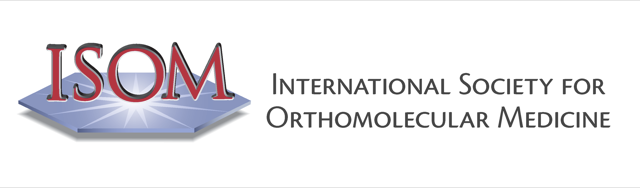 Summary
I asked in my article in the journal of Medicine in Drug Discovery (Mar 26, 2020).

Can early and high intravenous dose of vitamin C prevent and treat coronarvirus disease 2019 (COVID-19）?  

My answer is YES. Early and Large Dose VC is the key to prevention and treatment of Covid-19.


Richard Z. Cheng. Can early and high intravenous dose of vitamin C prevent and treat coronarvirus disease 2019 (COVID-19）?  Medicine in Drug Discovery. Mar. 26th, 2020. https://www.sciencedirect.com/science/article/pii/S2590098620300154
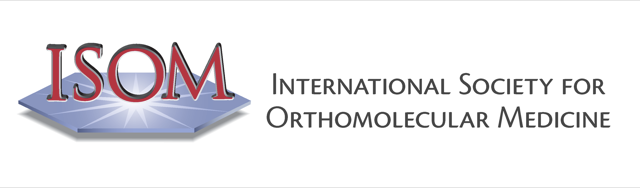 Acknowledgement
Thanks to Drs. Mingwei Wang（王明伟）, Enqiang Mao（毛恩强）, Zhiyong Peng（彭志勇）, Sheng Wang（王胜）, Dengfeng Gao（高登峰），Guangling Guo（郭广玲), Hua Zhou（周华），Lihong Fang（范理宏）and the International IVC Medical Support Team: Drs. Hanping Shi（石汉平)，Qi Chen（陈琪），Hong Zhang（张鴻），Atsuo Yanagisawa, Andrew Saul and Tom Levy and many others for the collective efforts of information sharing, promotion and education of HDIVC in our fight against Covid-19 in China.

This presentation is a collective effort from the many doctors, scientists at the International Society of Orthomolecular Medicine (ISOM) and its Orthomolecular Medicine News Service (OMNS) editorial board. These scholars have been tirelessly and unselfishly discussing the scientific evidence of vitamin C, educating the public and the healthcare professionals of vitamin C and other natural or orthomolecular molecules, in the global fight against Covid-19.
www.ISOM.ca
www.OrthoMolecular.org
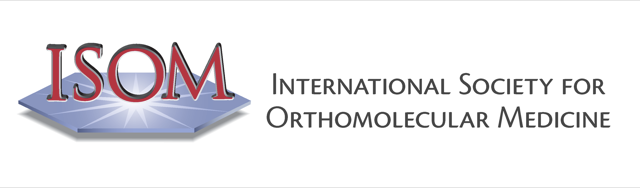 Thank You
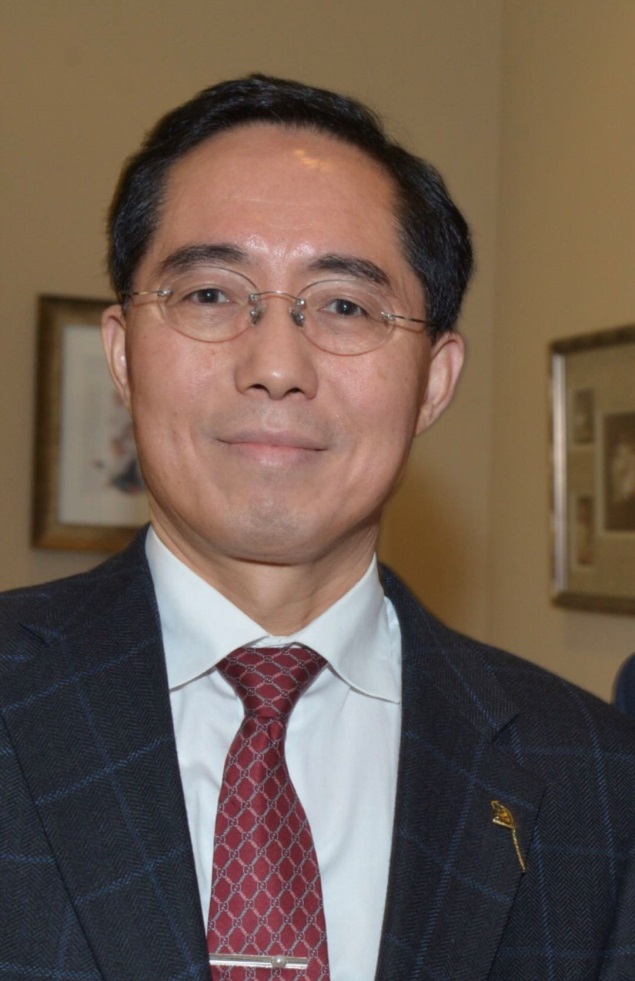 Richard Z. Cheng,  M.D., Ph.D.

www.DrWLC.com
www.DrWLC.com/China
richzc@gmail.com
1(803)233.3420 (USA)
173-1716-9336 (China)
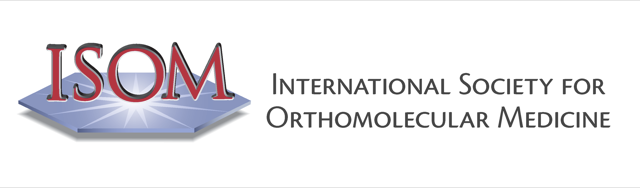